Materiały do pracy własnej
Zadania
1. Odszukaj jedną z przypowieści Jezusa w Piśmie Św. Przeczytaj i wyjaśnij jej znaczenie pisemnie w zeszycie (np. o synu marnotrawnym lub o talentach).
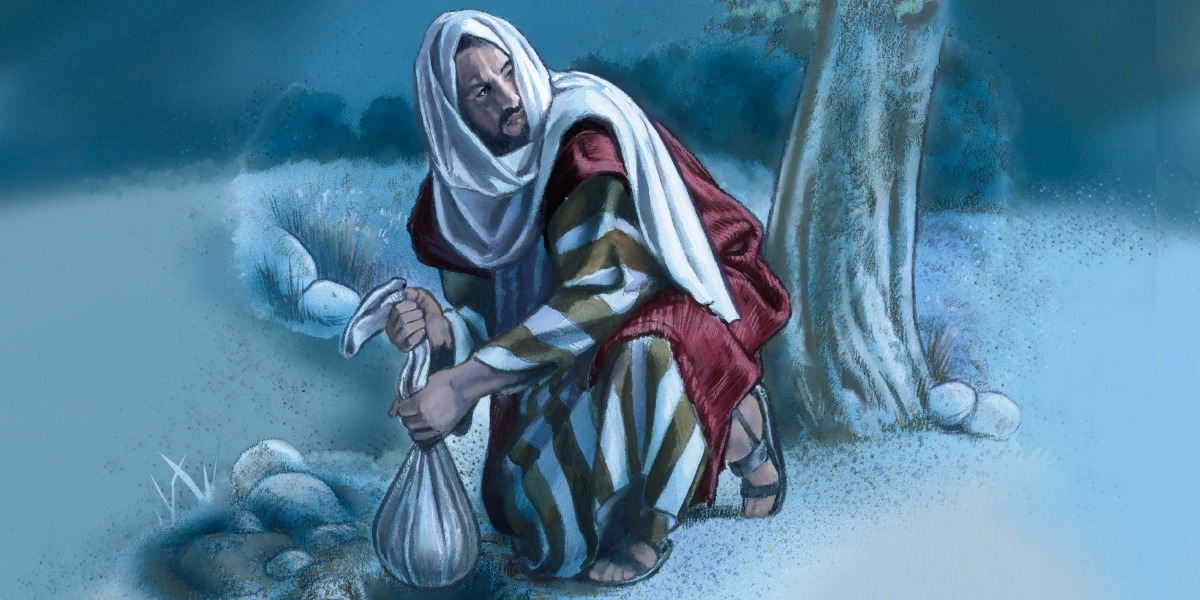 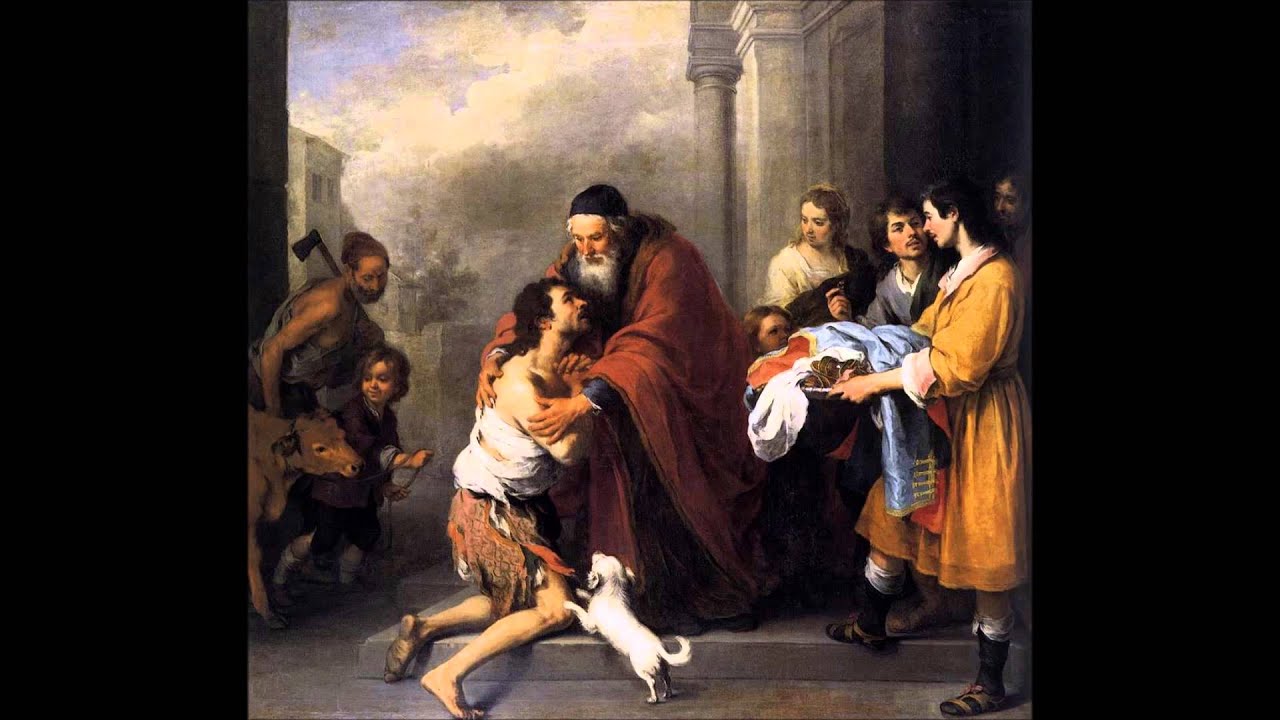 Praca z podręcznikiem
2. Wypełnij karty pracy przy pomocy podręcznika. Karty pracy można wydrukować ale najlepiej wykonać je w zeszytach.
Temat 36 podręcznik str. 98-100
Temat 37 podręcznik str. 102-104
Temat 38 podręcznik str. 106-109
Temat 39 podręcznik str. 112-113
Modlitwy
Modlitwy zgodnie z tabelą w zeszycie.
Dla chętnych prezentacja multimedialna na wybrany temat
Tematy:
1. Mój patron np. Św. Antoni.
2. O 8 błogosławieństwach.
3. Tradycje i zwyczaje religijne związane ze świętami wielkanocnymi.
Oraz dużo modlitwy by to co się dzieje jak najszybciej się zakończyło.
https://modlitwawdrodze.pl/home/